Arbeidsledighet i Vestfold og Telemark februar 2022
Tinn
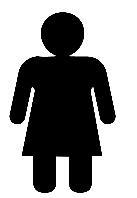 Vinje
2 369 (2,5 %) kvinner
Hjar
t
dal
No
t
odden
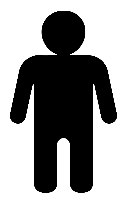 Seljo
r
d
Holme-
3 349 (3,1 %) menn
s
t
r
and
T
ok
k
e
Høyest ledighet
Horten: 3,6 %
Mid
t
-
T
elemark
K
vi
t
eseid
Hor
t
en
Under 2 prosent
T
øns-
Siljan
2 - 3 prosent
Nome
be
r
g
Over 3 prosent
Fy
r
esdal
Skien
Sand
e
fjo
r
d
Lavest ledighet
Vinje: 0,6 %
P
o
r
s-
D
r
an
g
edal
F
æ
r
der
grunn
La
r
vik
Nissedal
Bamble
K
r
a
g
e
r
ø
Tall fra februar 2022. Statistikk finnes på nav.no